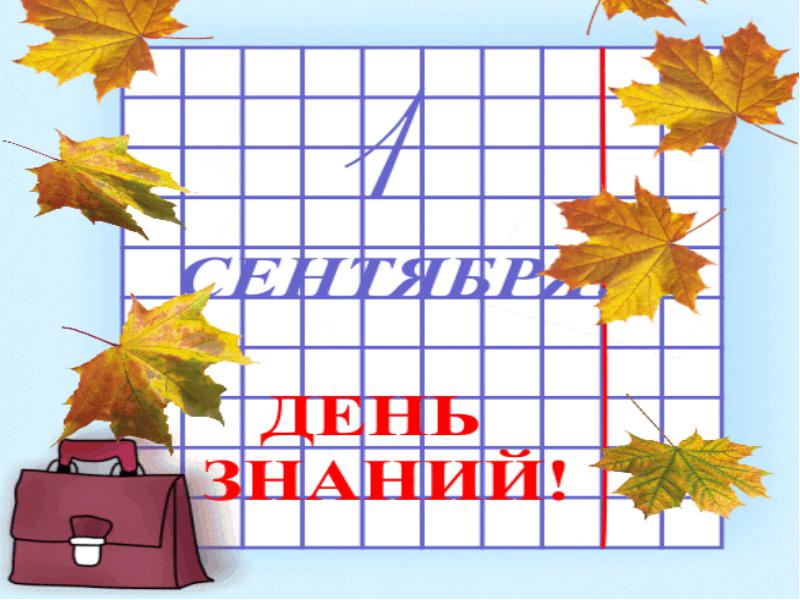 ЕДИНЫЙ ВСЕКУБАНСКИЙ 
КЛАССНЫЙ ЧАС
«Год культуры – 
история Кубани в лицах»
.
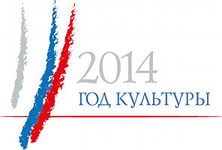 Указ Президента Российской Федерации
 от 22 апреля 2013 г. № 375
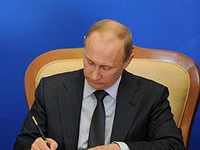 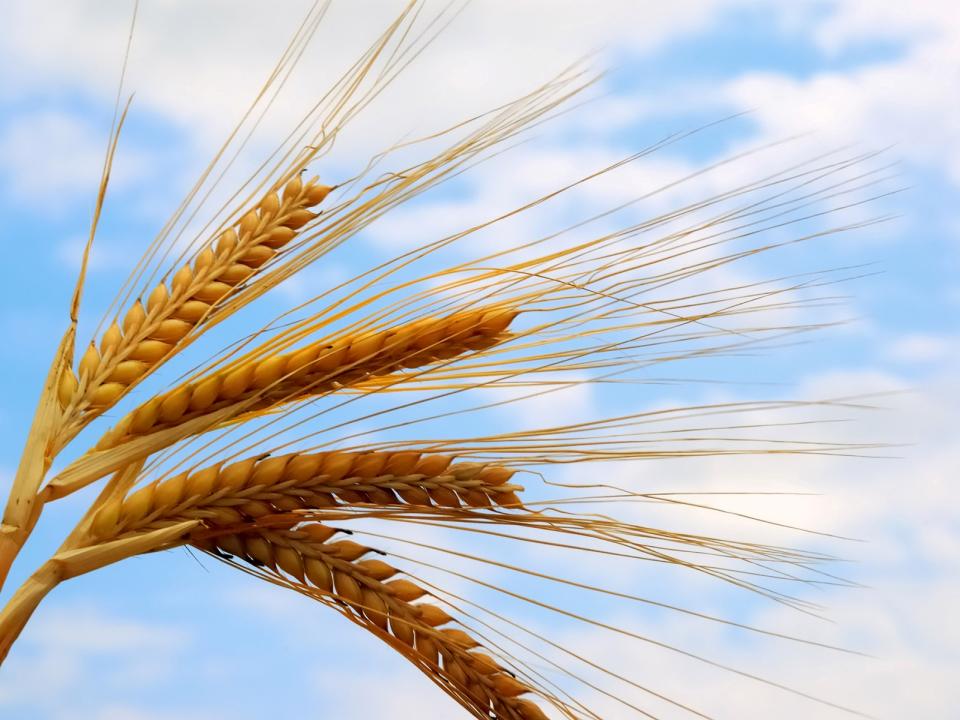 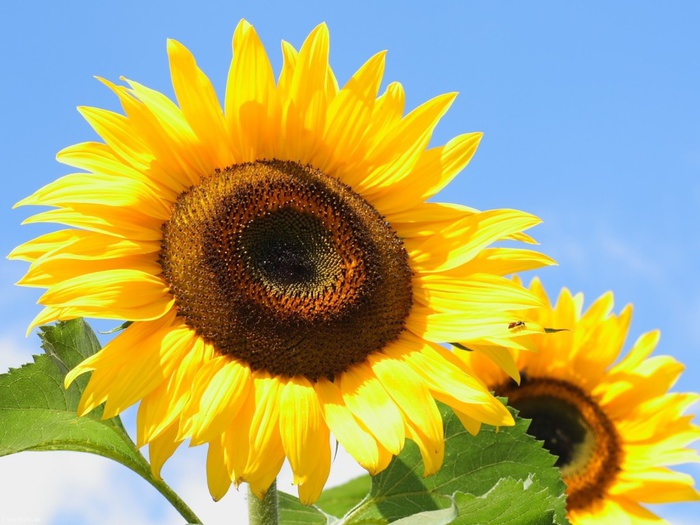 1  лепесток:  2565 – учреждений культуры в Краснодарском крае;2 лепесток:  1044 библиотеки;3 лепесток:  1103 клубов и Домов культуры;4 лепесток:  60 музеев;5 лепесток:  10 театров и концертных учреждений;6 лепесток:  180 школ искусств;7  лепесток:  67 кинотеатров;8 лепесток:  28 парков культуры и отдыха;
9  лепесток:  кадры культуры – более 31 тысячи человек.
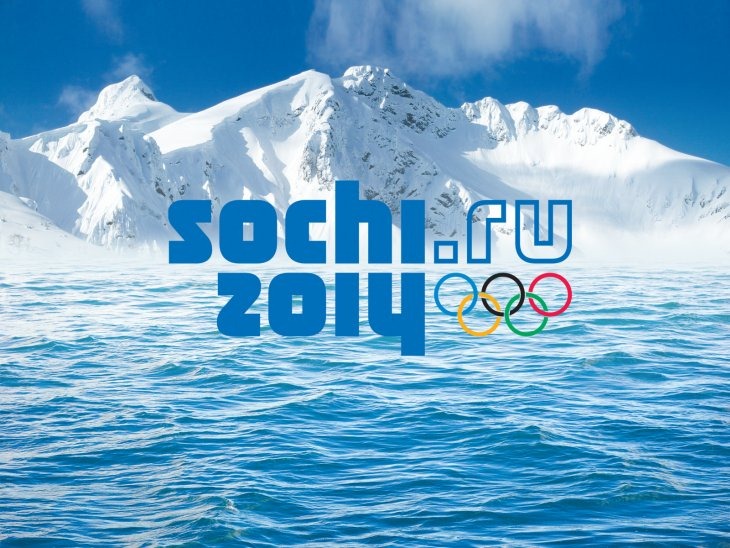 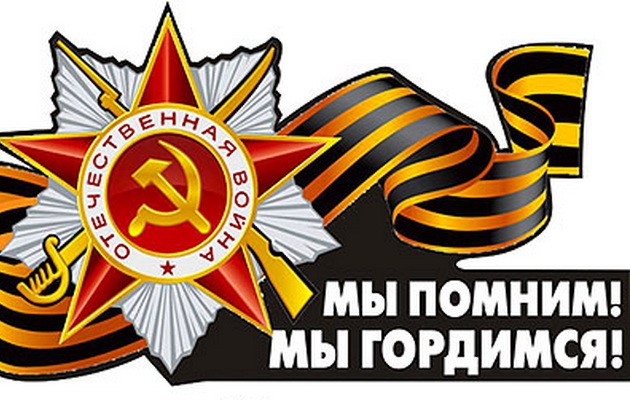 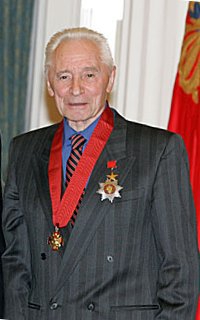 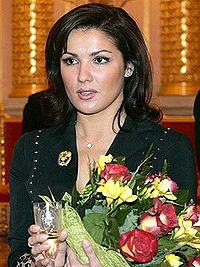 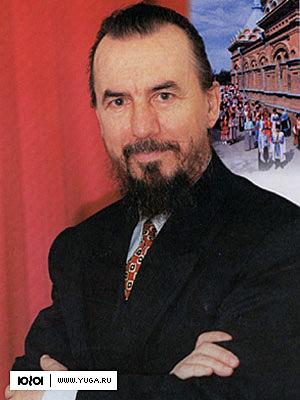 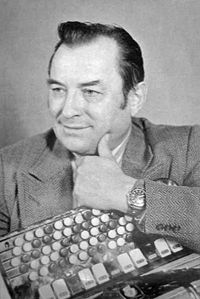 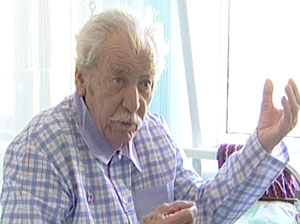 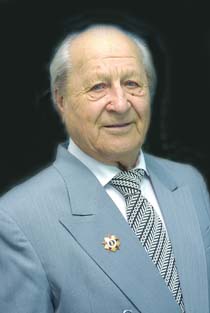 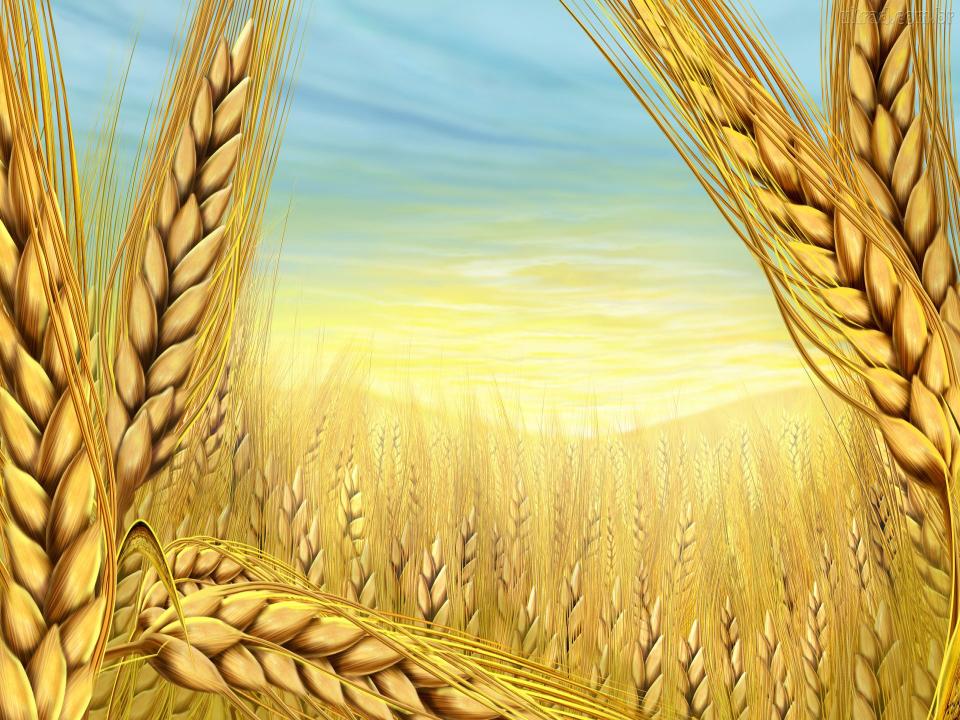 Видно, так и быть,
Здесь мне век прожить,
До конца любить.
Здесь мои друзья,
Здесь моя семья,
Большего не скажешь -
Здесь ЗЕМЛЯ МОЯ!